PSHE - British Values
KS1
Summer 1
Year a
Weaving Concepts
MAIN CONCEPT
Health and Wellbeing
It’s My Body
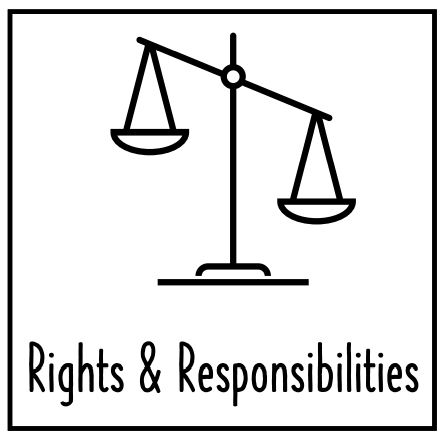 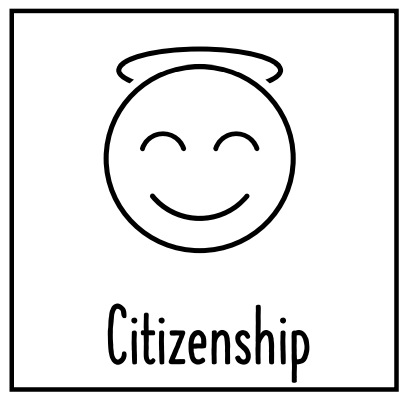 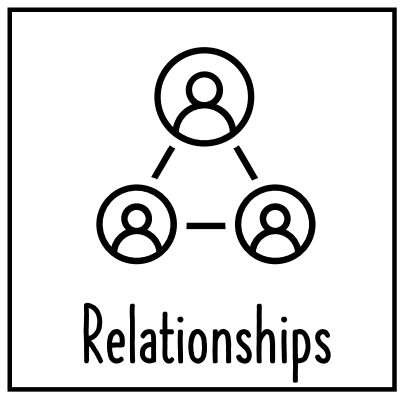 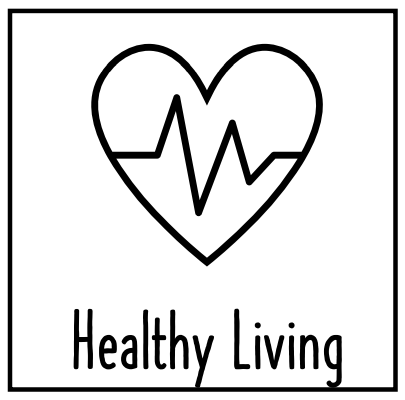 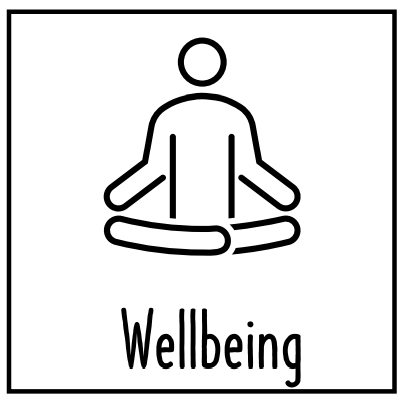 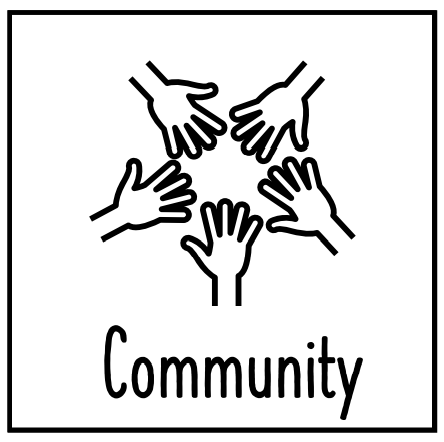 Key Vocabulary

Healthy – to be in a good physical and mental condition
Private – there are parts of our bodies which belong only to us.
Hygiene – routines and activities which help keep us clean and free from disease.
British Values
The Rule of Law
Democracy
Individual Liberty
Mutual Respect and Tolerance
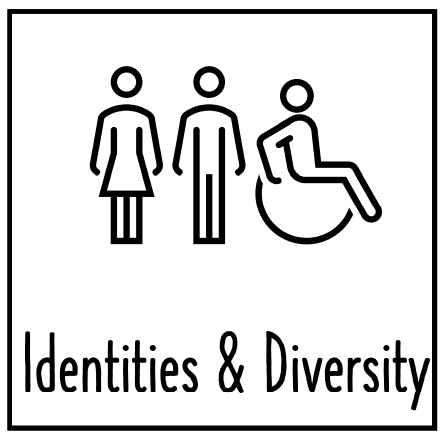 Class Text:

‘Oliver’s Vegetables’

By Vivian French.
Illustrated by Alison 
Bartlett.
I will be learning about:

The parts of my body which are private and only for me.
How to be active to stay healthy.
Food which is good for me and the risk of eating too much sugar.
How hygiene routines can keep me healthy and stop germs from spreading.
Things in my home which can be harmful.
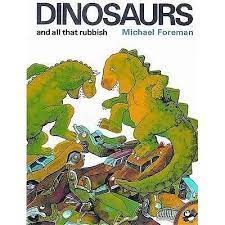 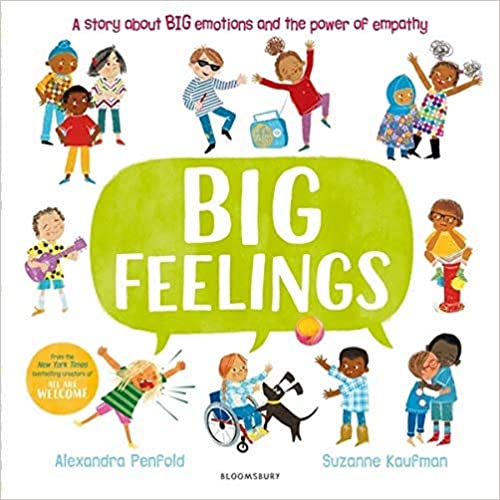 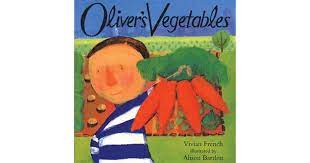 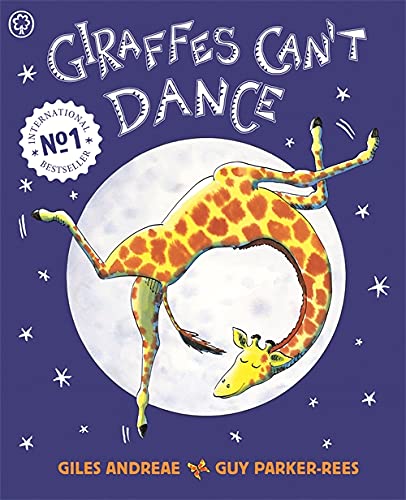